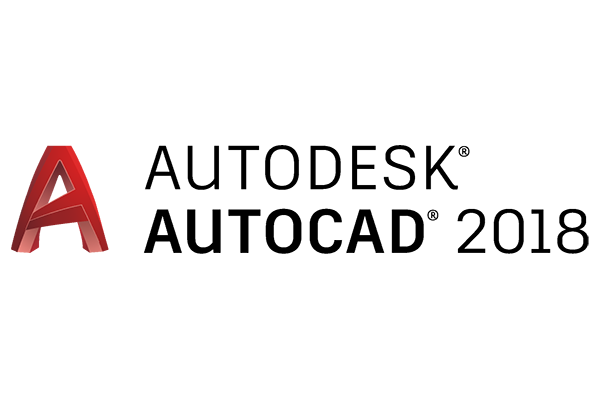 Course Objective:.
To learn how to navigate and use AutoCAD to build the foundations for 2D drawing.
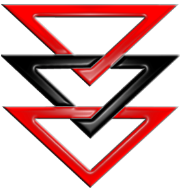 @TrinityHighEng
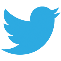 Lesson1: Starter
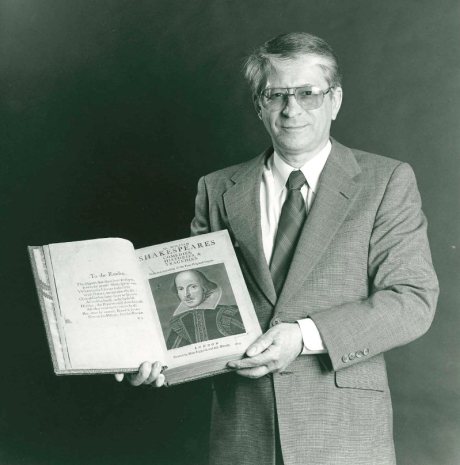 In 1957, Dr Patrick Hanratty became the 'Father of CAD' by inventing a machine, controlled by numbers (CNC), that was able to draw a simple line.
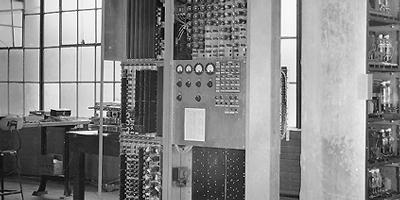 1. What does CAD stand for?

2. What does CNC stand for?
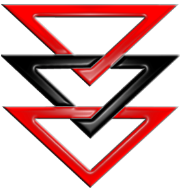 @TrinityHighEng
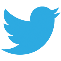 Objectives
Be able to name the main features of the AutoCAD interface

 Use the zoom, pan and select commands to interact with a given drawing.
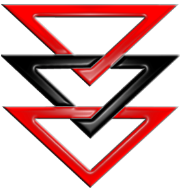 @TrinityHighEng
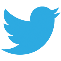 Task 1
Complete the Cheat Sheet, part 1.
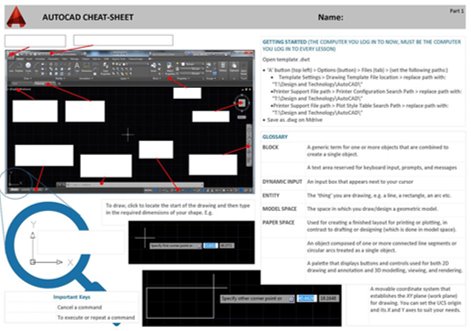 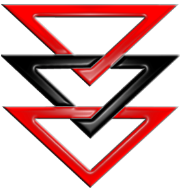 @TrinityHighEng
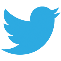 [Speaker Notes: Explain 3 labels at a time – use recall – write them on the board – ask the students to label the three they have just learnt. Move on to the next 3.]
Task 2
Use the ‘select all’ and ‘select crossing’ tools to highlight parts of the drawing.  Change the colours of your selected parts to result in a multi-coloured drawing.
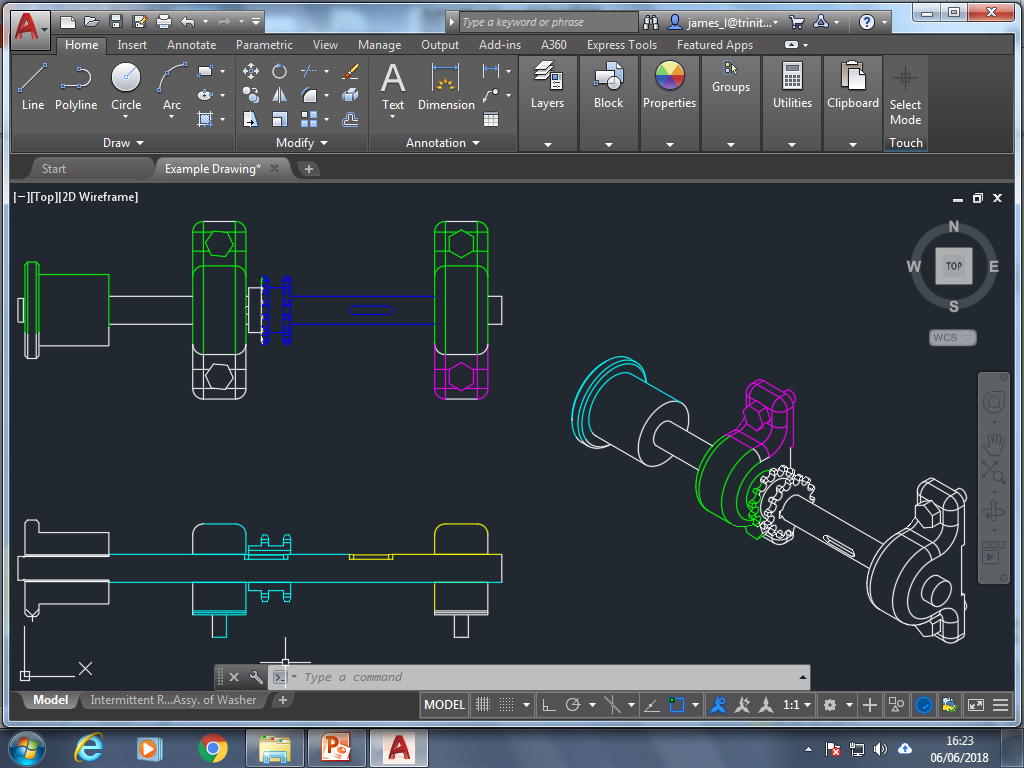 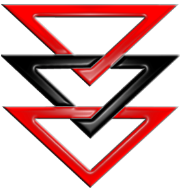 @TrinityHighEng
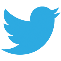 Plenary
Name 3 parts of the AutoCAD interface.
Does ‘select crossing’ show as a blue or green shape?
If I want to select just the stepped line, would I move my mouse ‘left to right’ or ‘right to left’?
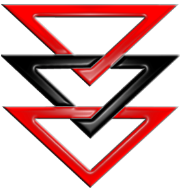 @TrinityHighEng
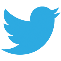 Lesson 2: Starter
5 years after Dr Patrick Hanratty's success, Ivan Sutherland  invented Sketchpad.
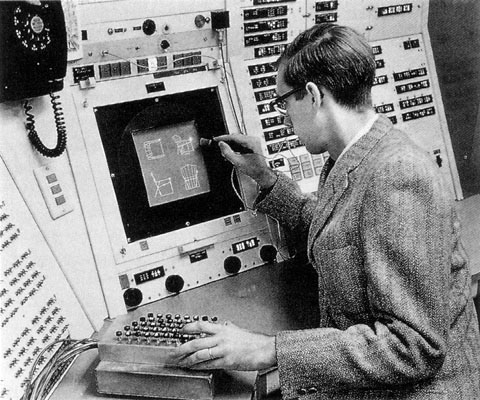 This was the first computer program to allow human-computer interaction and enabled humans to draw simples lines and circles on a computer.
Sketchpad is the ancestor of modern CAD programs.
Task: Study the CAD Cheat Sheet 
you created last lesson
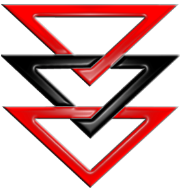 @TrinityHighEng
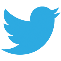 Objectives
Know what the layer functions are for
 Be able to manipulate the layers
 Draw a simple shape
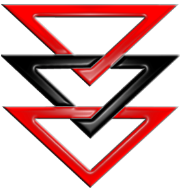 @TrinityHighEng
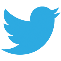 Why so many layers?
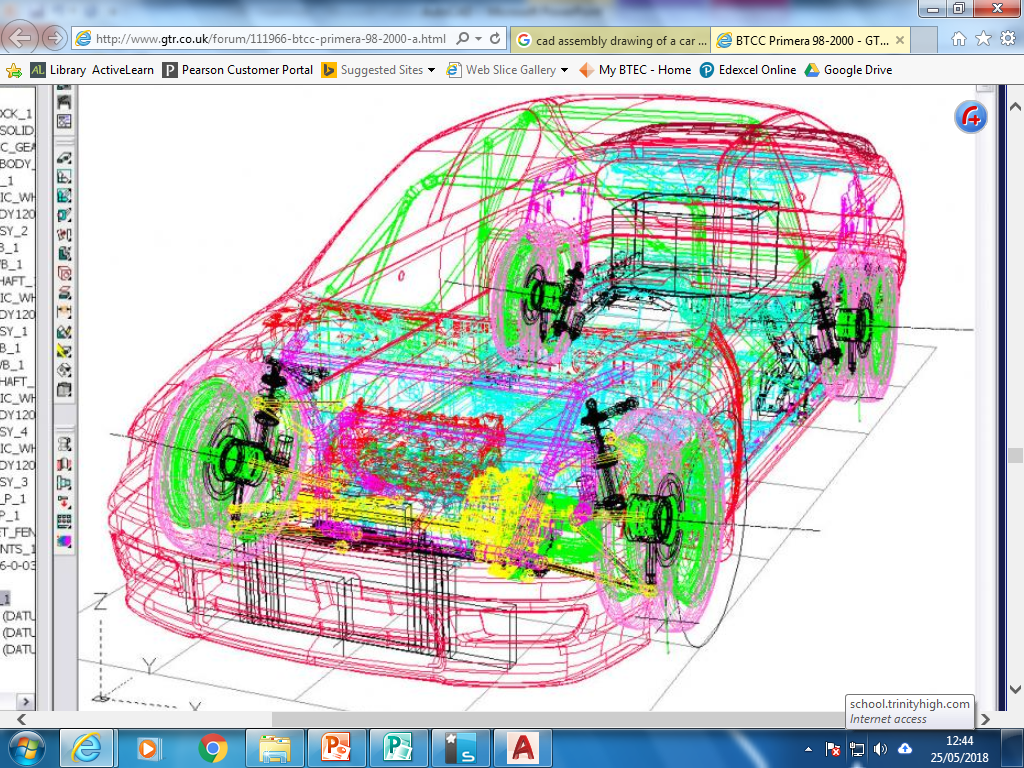 Task 1
Practise turning layers on and off to see the affects on the drawing
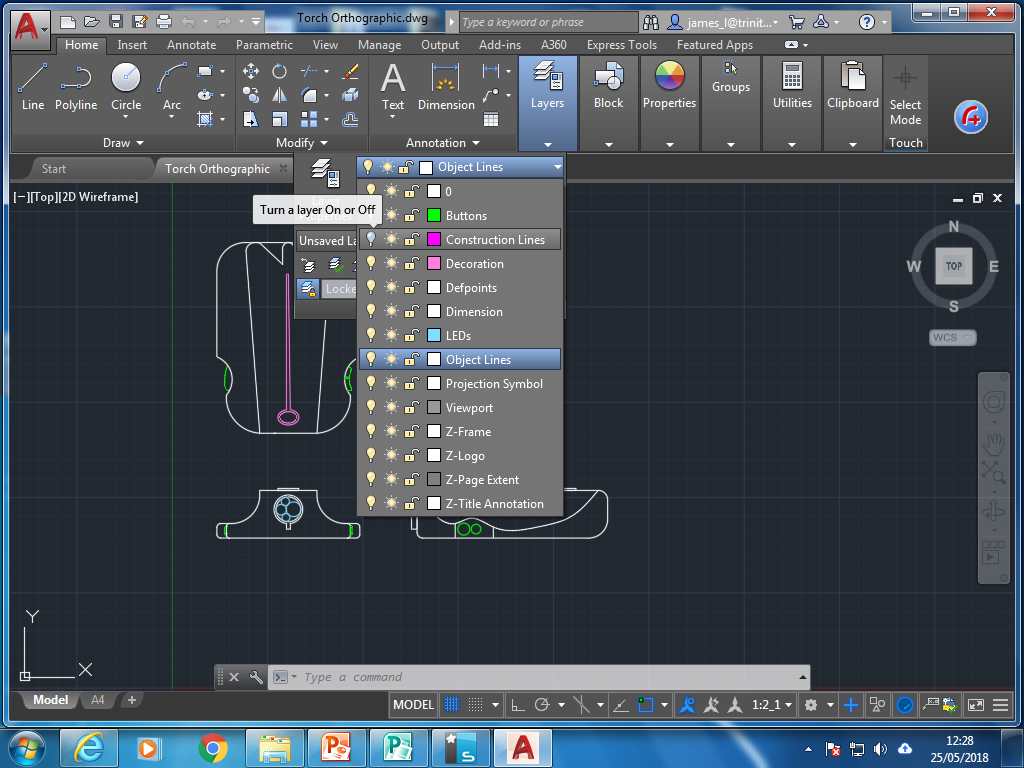 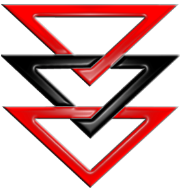 @TrinityHighEng
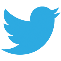 Task 2
Change the colours of the layers to be in line with the PLOT STYLE Table
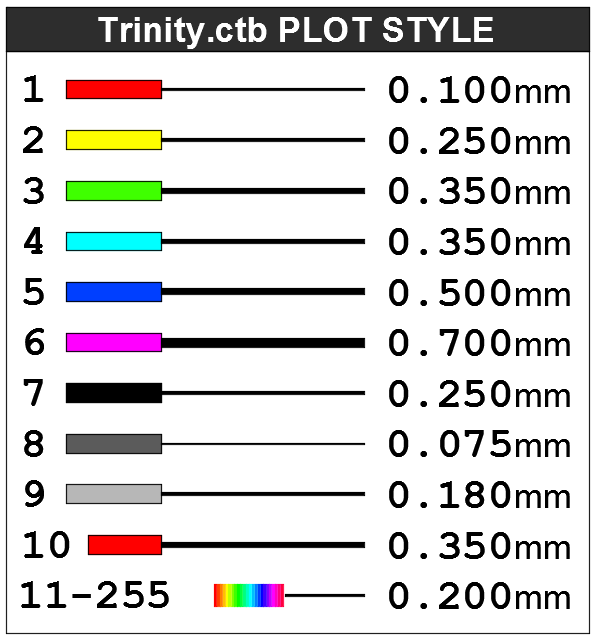 PLOT STYLE The colours are code for the line  thickness when printing.
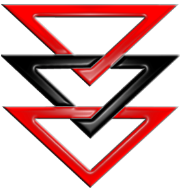 @TrinityHighEng
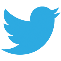 Task 3
Use construction lines to add a rectangle to represent the LEDs on the front of the torch.
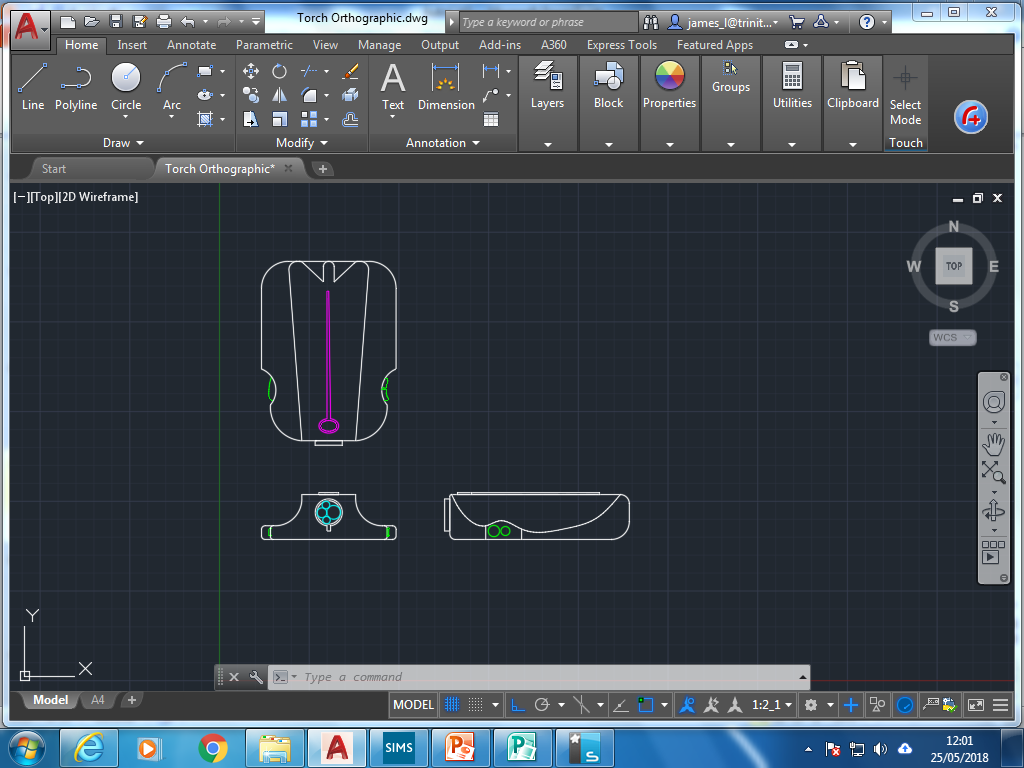 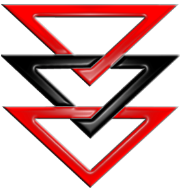 @TrinityHighEng
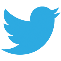 Plenary
Write down:
3 things you’ve done today
2 new skills that you have learnt today
1 reason why learning these skills is important
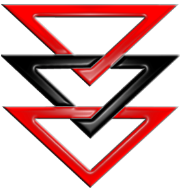 @TrinityHighEng
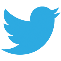 Lesson 3: Starter
Did you know, before the development of CAD programmes in the 1980's, design engineers used to work in drafting offices like this...
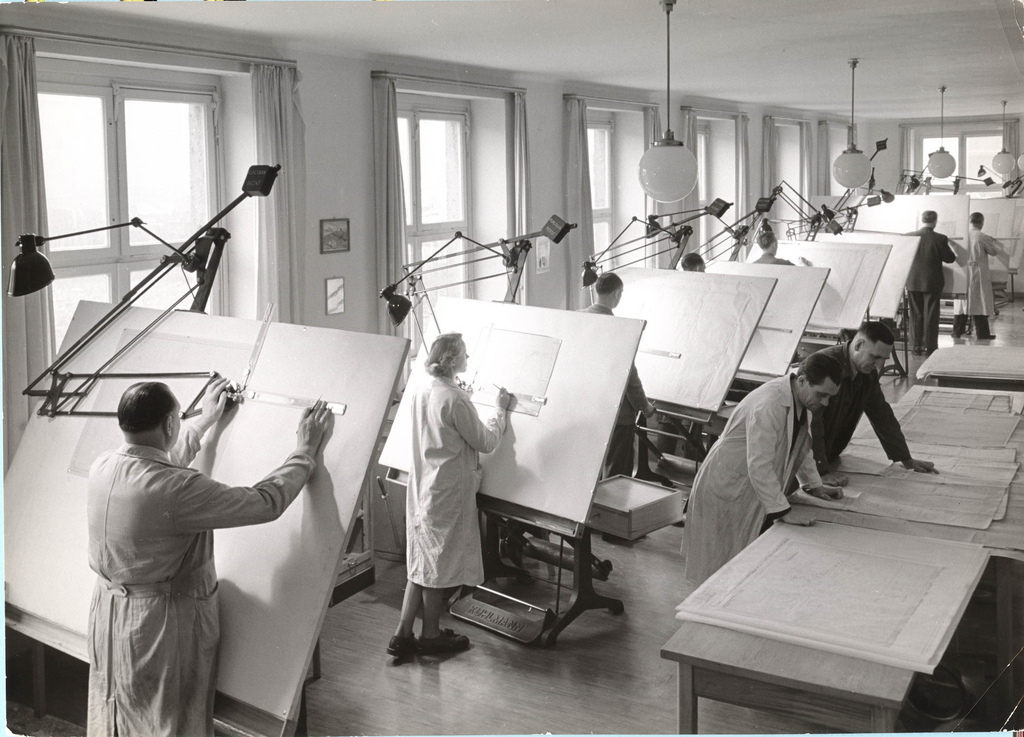 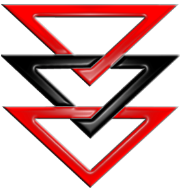 @TrinityHighEng
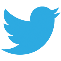 Objectives
To learn AutoCAD shortcuts
 To learn how to use the ‘Draw’ tools
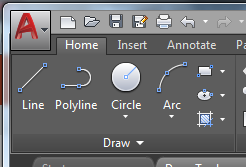 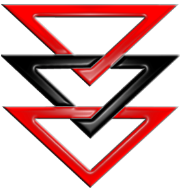 @TrinityHighEng
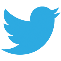 Task 1
Fill in the missing blanks – use AutoCAD’s command line to help you work out the Multi-Key Commands
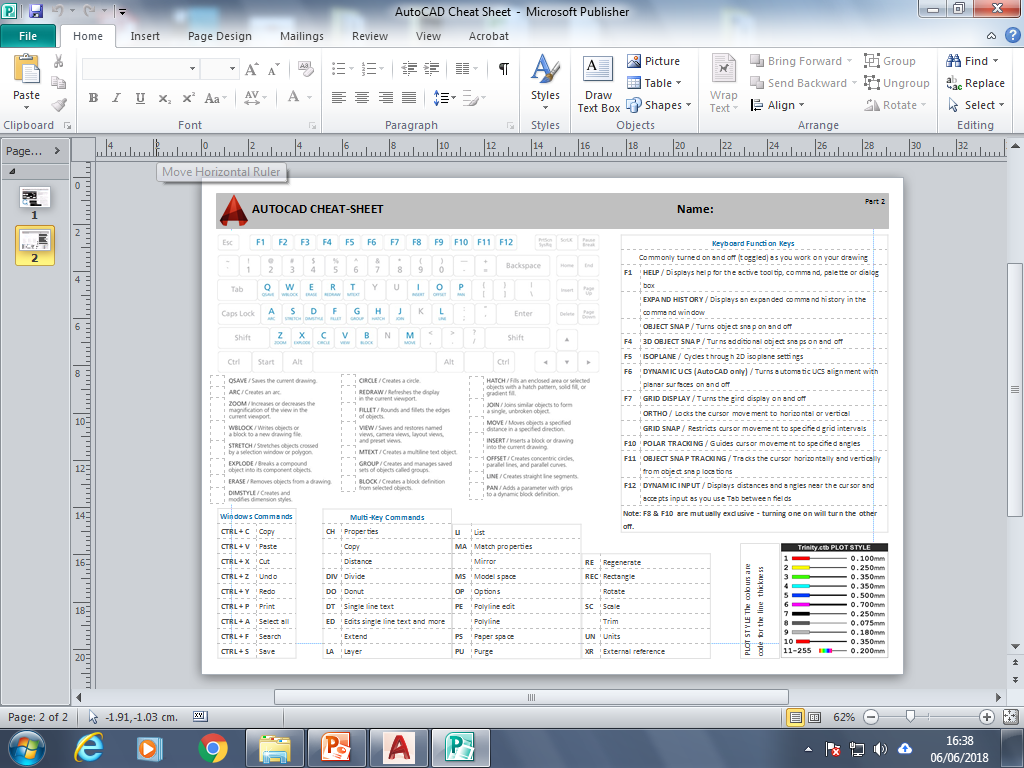 Hint: Start typing the word in the command line and the shortcut will appear (ensure F12 is on), 
e.g. Copy's shortcut is CO.
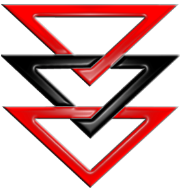 @TrinityHighEng
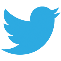 Task 2
Complete the ‘Draw Tools’ worksheet in AutoCAD
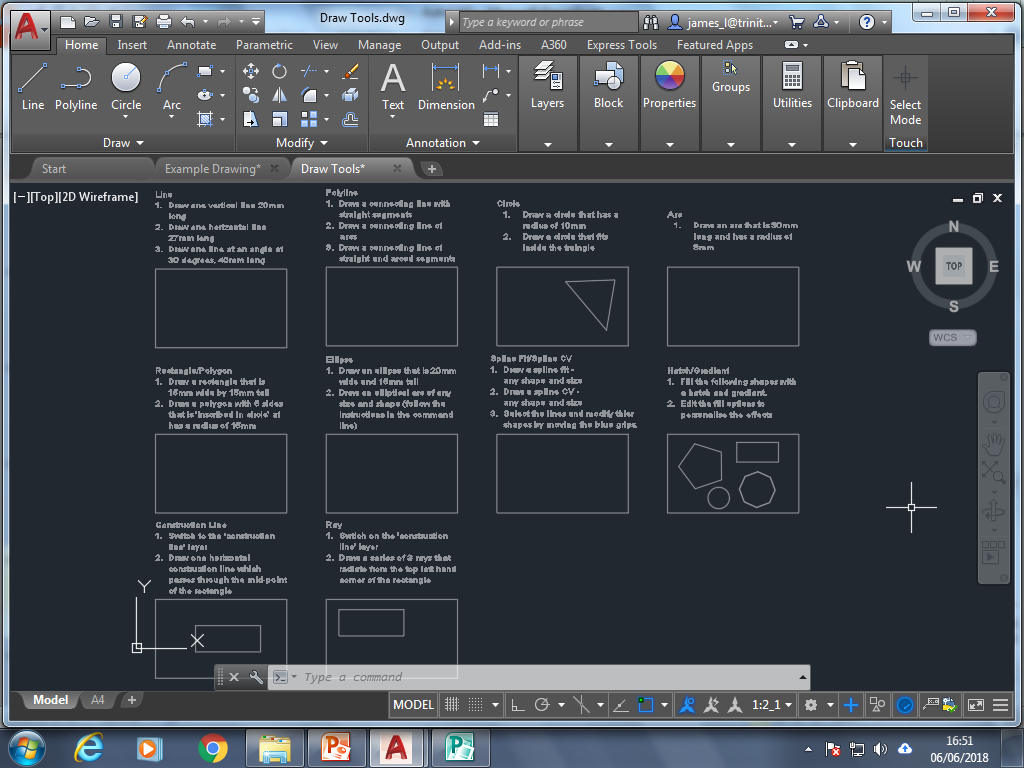 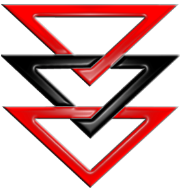 @TrinityHighEng
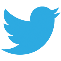 [Speaker Notes: Give a demo on line and rec boxes to show using the tab button.]
Plenary
Describe the activities completed during the lesson without using the keywords or topic of the lesson.
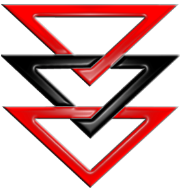 @TrinityHighEng
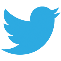 Lesson 4: Starter
3 minutes to write down as many keywords from the previous lessons.
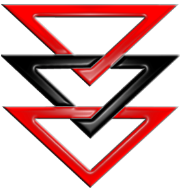 @TrinityHighEng
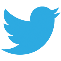 Objectives
To learn how to use the ‘Modify’ tools
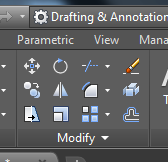 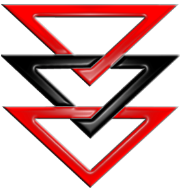 @TrinityHighEng
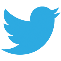 Plenary
Expand this sentence to summarise what you have learnt today.

"During today's lesson, I have 
learnt how to use the modify tools"
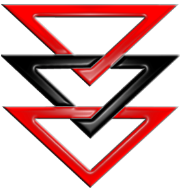 @TrinityHighEng
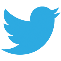 Lesson 5: Starter
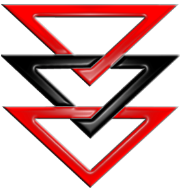 @TrinityHighEng
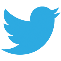 Objectives
Continue to learn how to use the ‘Modify’ tools and learn how to annotate your drawing.
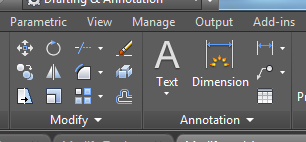 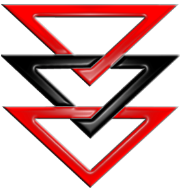 @TrinityHighEng
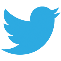 Plenary
Split the class in to 2 teams to play a game of blockbusters.
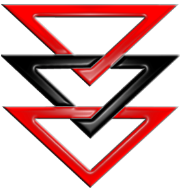 @TrinityHighEng
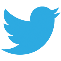